A Székesfehérvári Foglalkoztatási StrAtégia Javasolt célrendszere
Legfontosabb Feladatok
az iparfejlesztés helyi támogató környezetének átalakítása a negyedik ipari forradalom által generált szükségletek megfelelően
a versenyképes termékek előállítására képes munkaerőigény biztosítása
a helyi kkv-k körében elért kutatás-fejlesztési eredmény, innováció, szabadalom vagy prototípus összekapcsolása a nagyvállalati keresleti oldallal, a helyi ökoszisztémák, termékekhez kapcsolódó szolgáltatások fejlesztése
a tercier szektorban működő mikro- és kisvállalkozások munkaerőigényének biztosítása a város és térsége magas szintű, attraktív életminőségének kiszolgálása érdekében
a gyökeresen eltérő személeltű generációk (Baby boomerek, X és Y generációk) egyidejű jelenléte a munkaerőpiacon és a vállalatokban
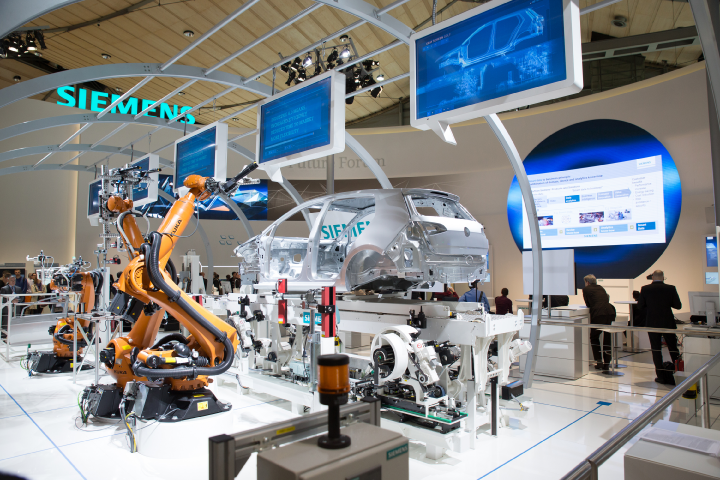 Jövőkép (2022)
Székesfehérvár és térsége 
A negyedik ipari forradalom kihívásaira sokszínű választ adó, 
az emberi munka értékét középpontba állító, magas hozZáadott értéket teremtő 
gazdasági erőcentrum.
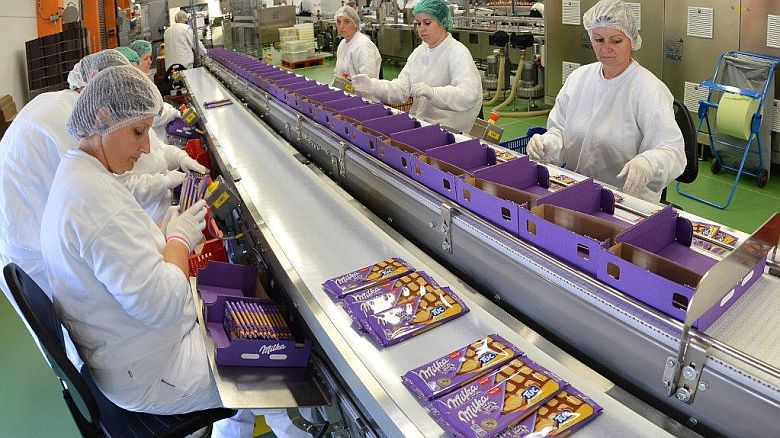 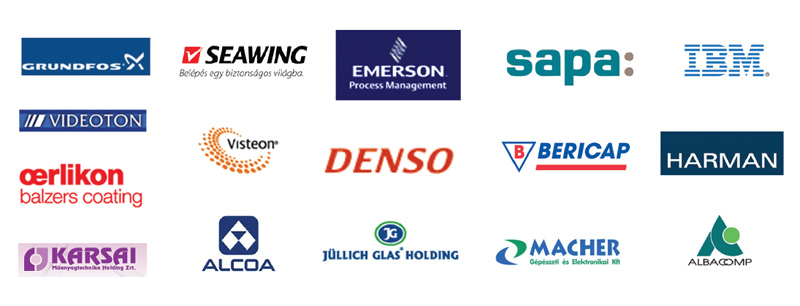 Mit jelenT a jövőkép?
Átfogó célok
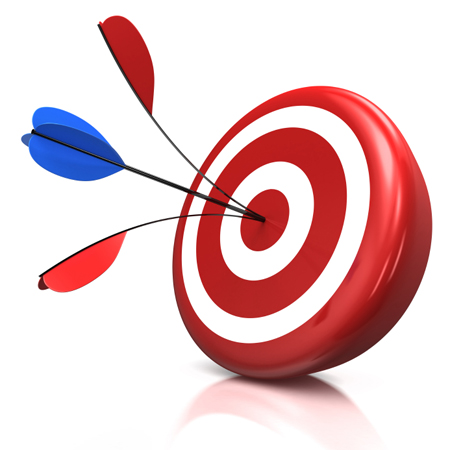 Stratégiai célok
Bevont: 195 fő
Álláshoz jutó: 80 fő
Szolgáltatás: 75 fő
Képzés: 40 fő
Célzott projektek – 3K (2017-2018)
KÖSZÖNÖM A FIGYELMET!